Алгебра 8
Преобразование рациональных выражений

Подготовила учитель математики МБОУ «СОШ № 18»
Верютина Елена Викторовна
Преобразование рациональных выражений — это применение тождественных преобразований для упрощения записи выражения.
Преобразовать- значит сделать выражение  короче и удобнее для дальнейших вычислений.
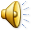 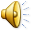 a2 – b2 = (a – b)(a + b)
a2 + 2ab + b2 = (a + b)2
a2 – 2ab + b2 = (a – b)2
a3 + b3 = (a + b)(a2 – ab + b2)
a3 – b3 = (a – b)(a2 + ab + b2)
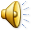 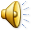 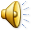 Упростим выражение
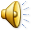 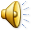 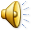 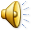 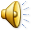 Выполнить умножение
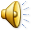 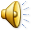 Выполнить деление
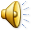 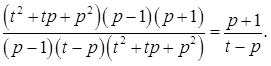 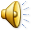 Тренируемся
Упростить выражения
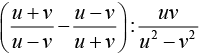 ОТВЕТЫ
1) 2
2) 4